Тема «Друзья»Цель: развитие связной письменной речиТема:- закрепление грамматической темы «Слово»- формирование чувства сопереживания.
Подготовила учитель-логопед Васянович Н.В.
Друзья
Кирилла Воробьёва три дня не было в школе. В классе поняли, что мальчик заболел.
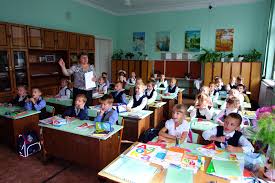 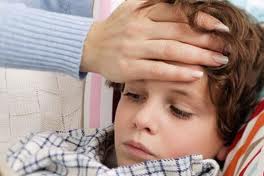 В воскресенье группа ребят пришла к Кириллу. У мальчика был грипп. Друзья принесли тетрадки. Алла рассказала правило по русскому языку.
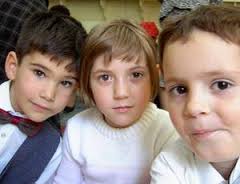 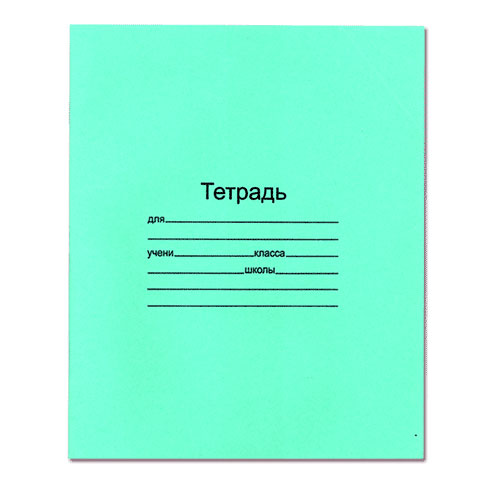 Потом все смотрели коллекцию марок, пили чай с клубничным вареньем. Повеселел Кирюша. Скоро поправится.
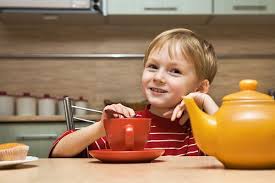 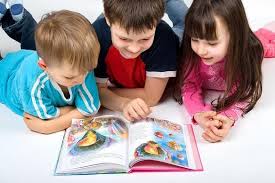 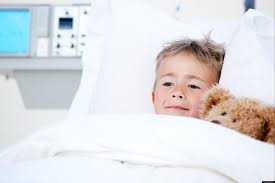 Вопросы к тексту.
Что случилось с Кириллом Воробьёвым?
Как одноклассники помогали ему не отстать в учёбе?
Какое настроение было и Кирилла?
Как можно назвать одноклассников мальчика?
Вопросы плана и слова для построения ответов.
Сколько дней Кирилла Воробьёва
 не было в школе?               	Три дня
Что поняли в классе?   	Заболел
Когда группа ребят пришла 
к  Кириллу?    		В воскресенье
Какая болезнь была у мальчика?    							Грипп
Вопросы плана и слова для построения ответов.
Что принесли друзья?  Тетрадки
Что сделала Алла?   Рассказала правило по русскому языку
Что все сделали потом? Смотрели коллекцию марок, пили чай
Какое настроение было у Кирюши?  Повеселел, скоро поправится
Словарно-орфографическая подготовка
Вставьте пропущенные буквы в следующих словах: Кирилл, класс, грипп, группа, Алла, рассказала, русскому, коллекция, Воробьёв, друзья, варенье, воскресенье, чай.
Объясните написание гласных и согласных в словах: заболел, принесли, тетрадки.
Обратите внимание на написание следующих слов: что, поняли, повеселел, поправился.
1
2
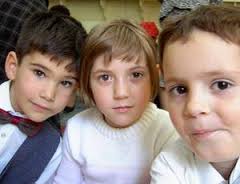 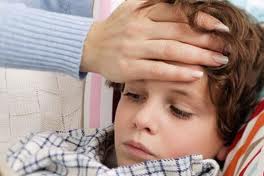 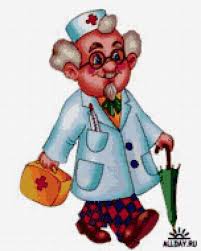 3
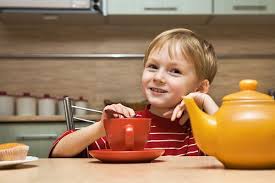 План
1. Кирилл заболел.
2. Друзья навестили Кирилла.
3. Скоро поправится.